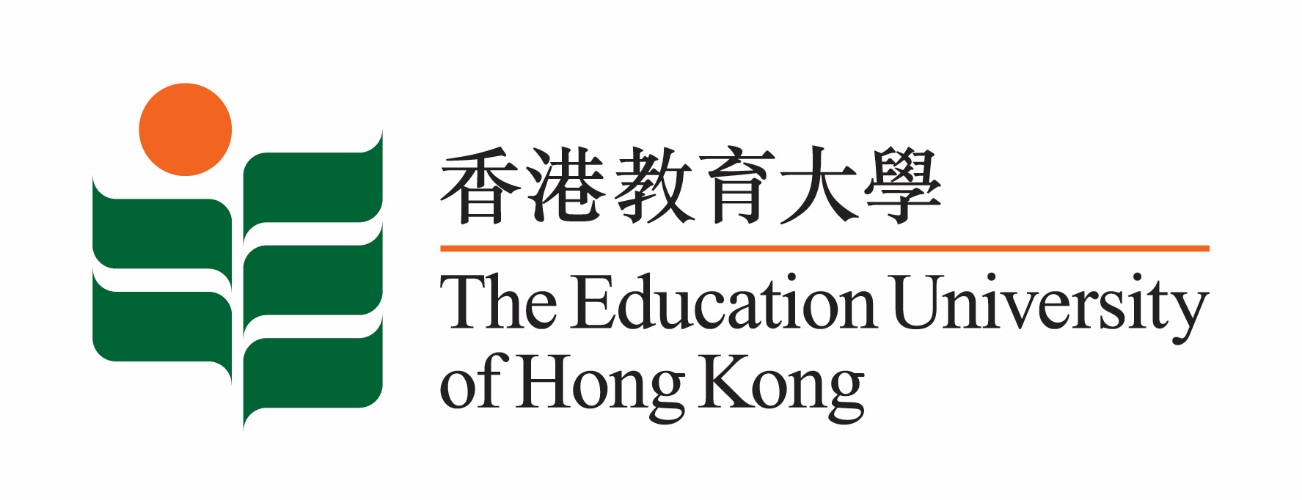 - Scheme for Subsidy on Exchange for Post-secondary Students (SSE) - Scheme for Means-tested Subsidy on Exchange to “Belt and Road” Regions for Post-secondary Students (Means-tested SSEBR) Nov 2022
1
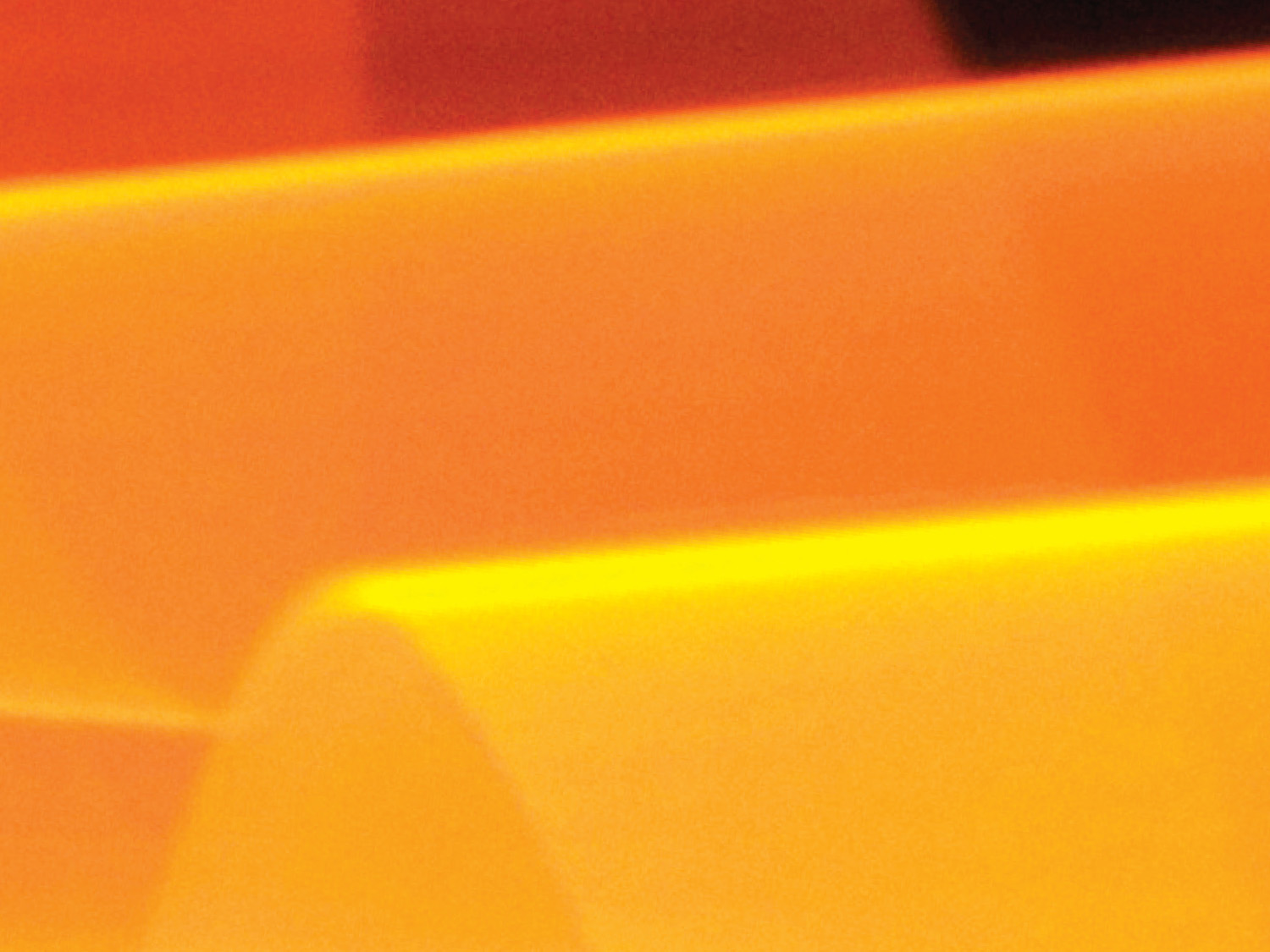 Schemes for Subsidy on Exchange
2
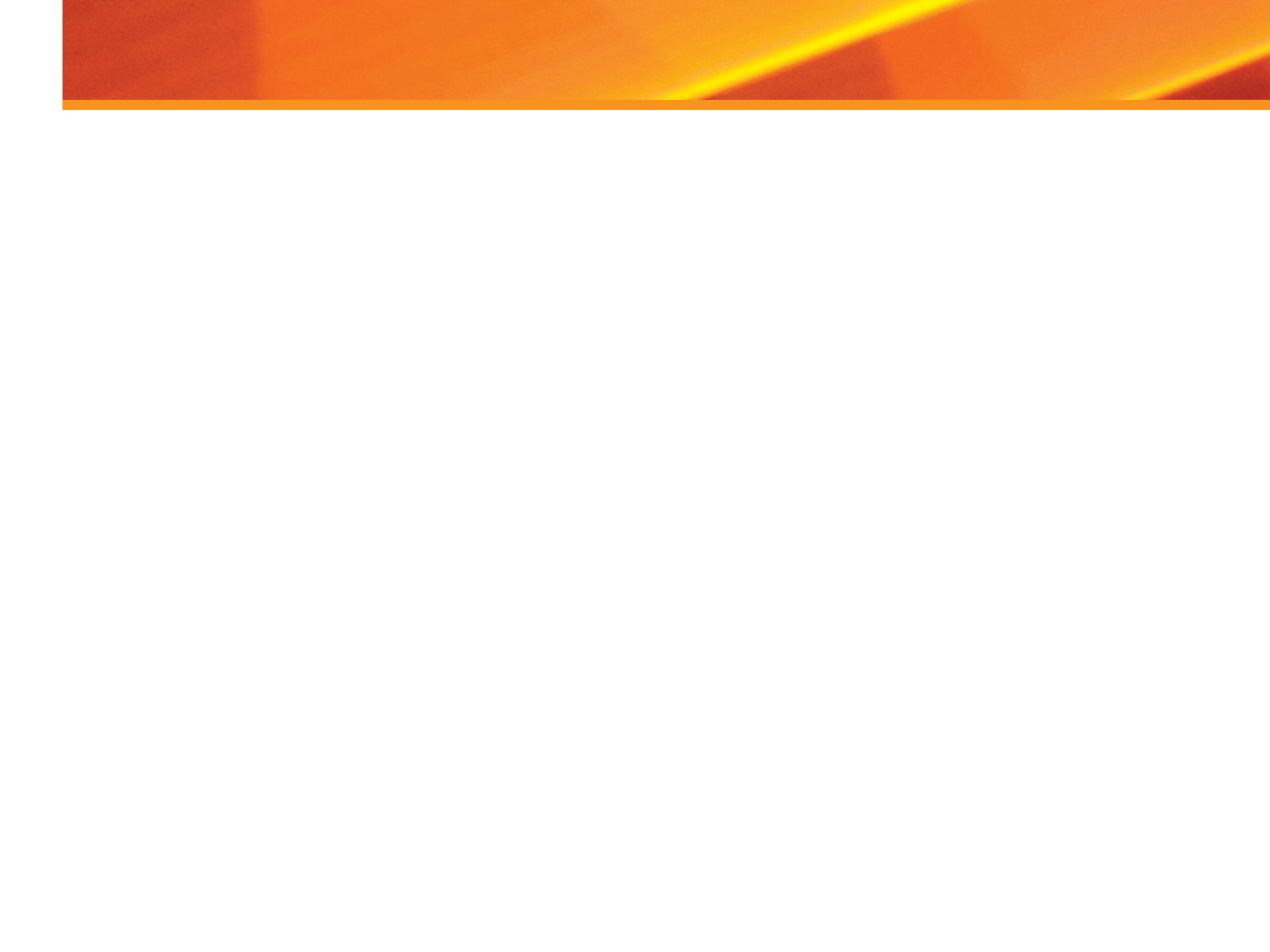 Scheme for Subsidy on Exchange
Background

To provide local students of full-time locally-accredited programmes at sub-degree and undergraduate levels (including top-up) with means-tested grant to participate in exchange activities outside Hong Kong

To ensure that no post-secondary students will be denied access to exchange activities due to a lack of financial means

SSEBR is specially established to strengthen and promote further educational exchanges between Hong Kong and the nearby countries along the Belt and Road (B&R) regions
3
[Speaker Notes: Background Information: for full-time UGC-funded students

必須被獲選參加IO／GCA organized SEP

目的：幫助有經濟困難嘅同學參加 Exchange

同學必須通過家庭入息審查，入息審查會按照一般批HKIEd General Bursary啲做法去做，同學唔係一申請就有]
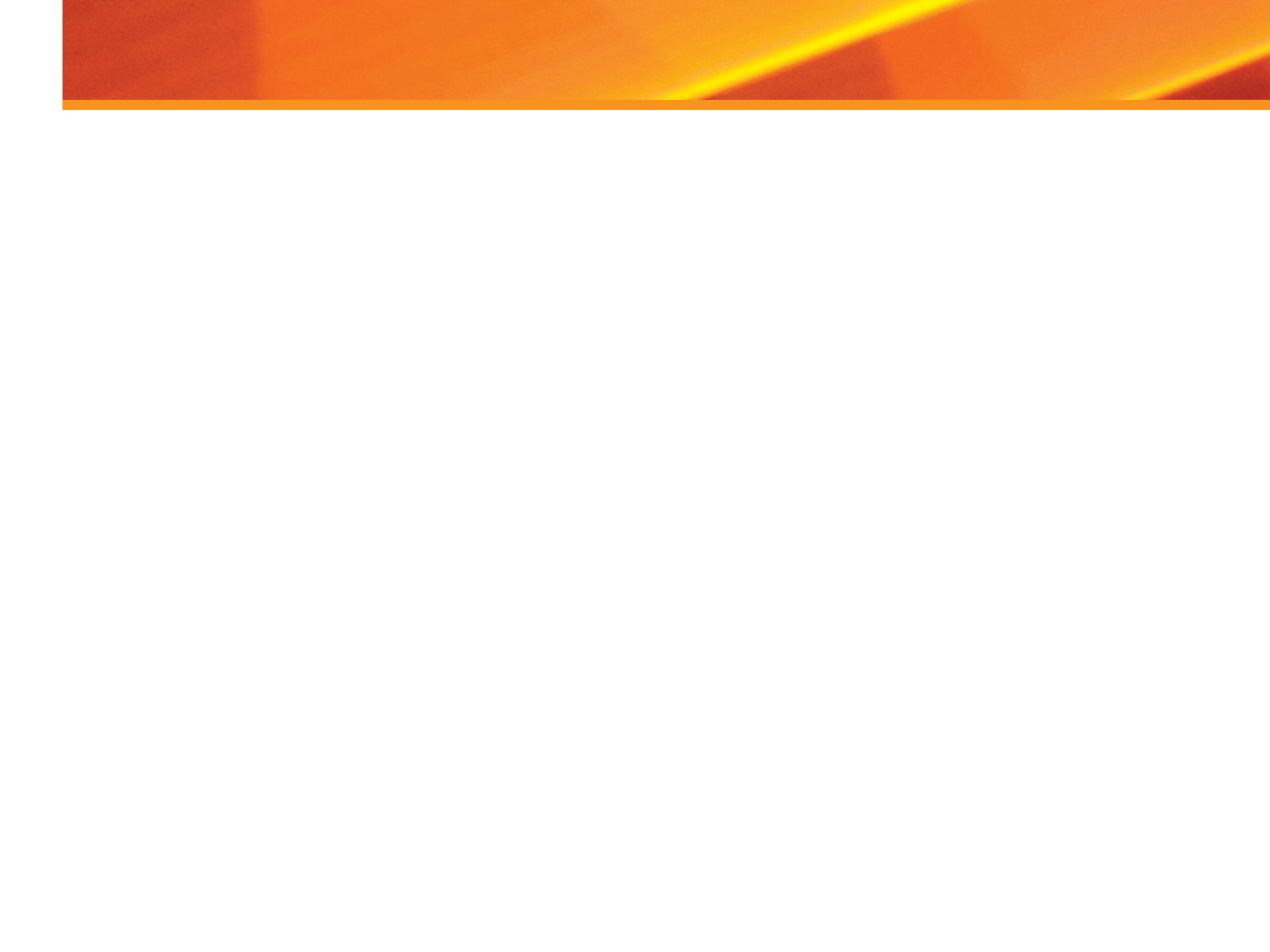 Scheme for Subsidy on Exchange
Eligible Exchange Activities
4
[Speaker Notes: Various Bursary amount: ranging from 2,500 to 10,000 depends on exchange region

助學金金金額可能會按各 exchange region 之洗費調整]
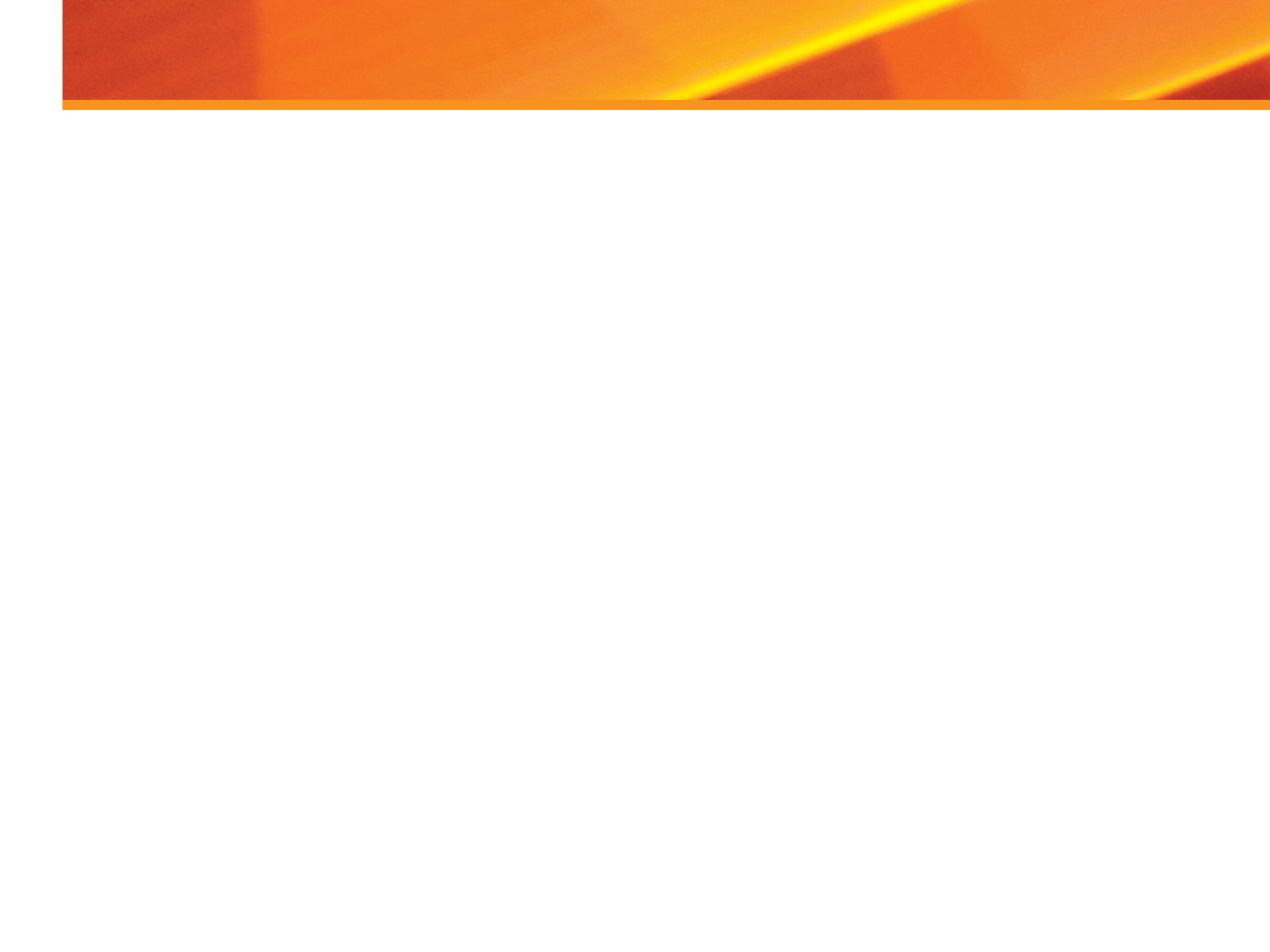 Scheme for Subsidy on Exchange
“Belt and Road” country/economy listed at Hong Kong Trade Development Council
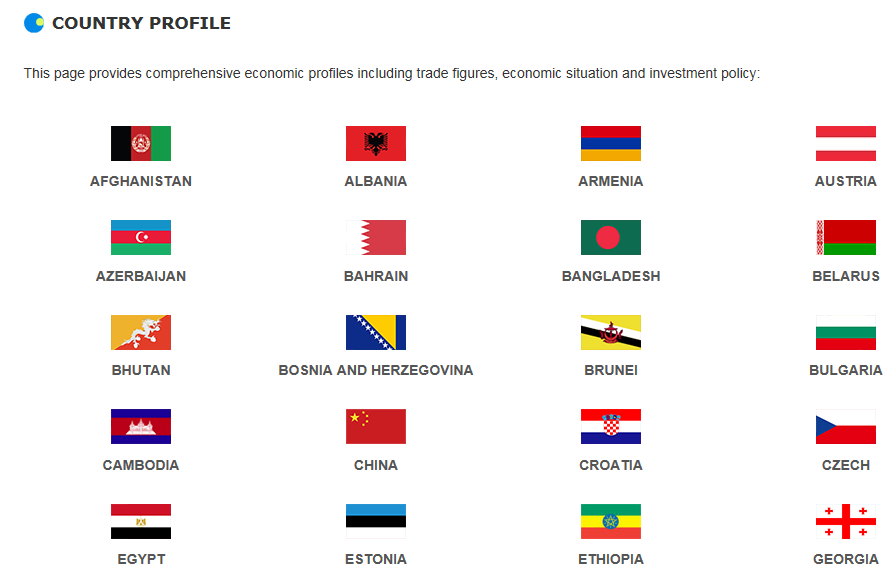 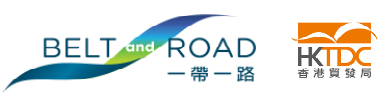 5
*Subject to review and update from time to time
[Speaker Notes: 獲發助學金同學需要交 Bursary Undertaking

同學必須完成該 Exchange 同埋在exchange 期間保持滿意表現]
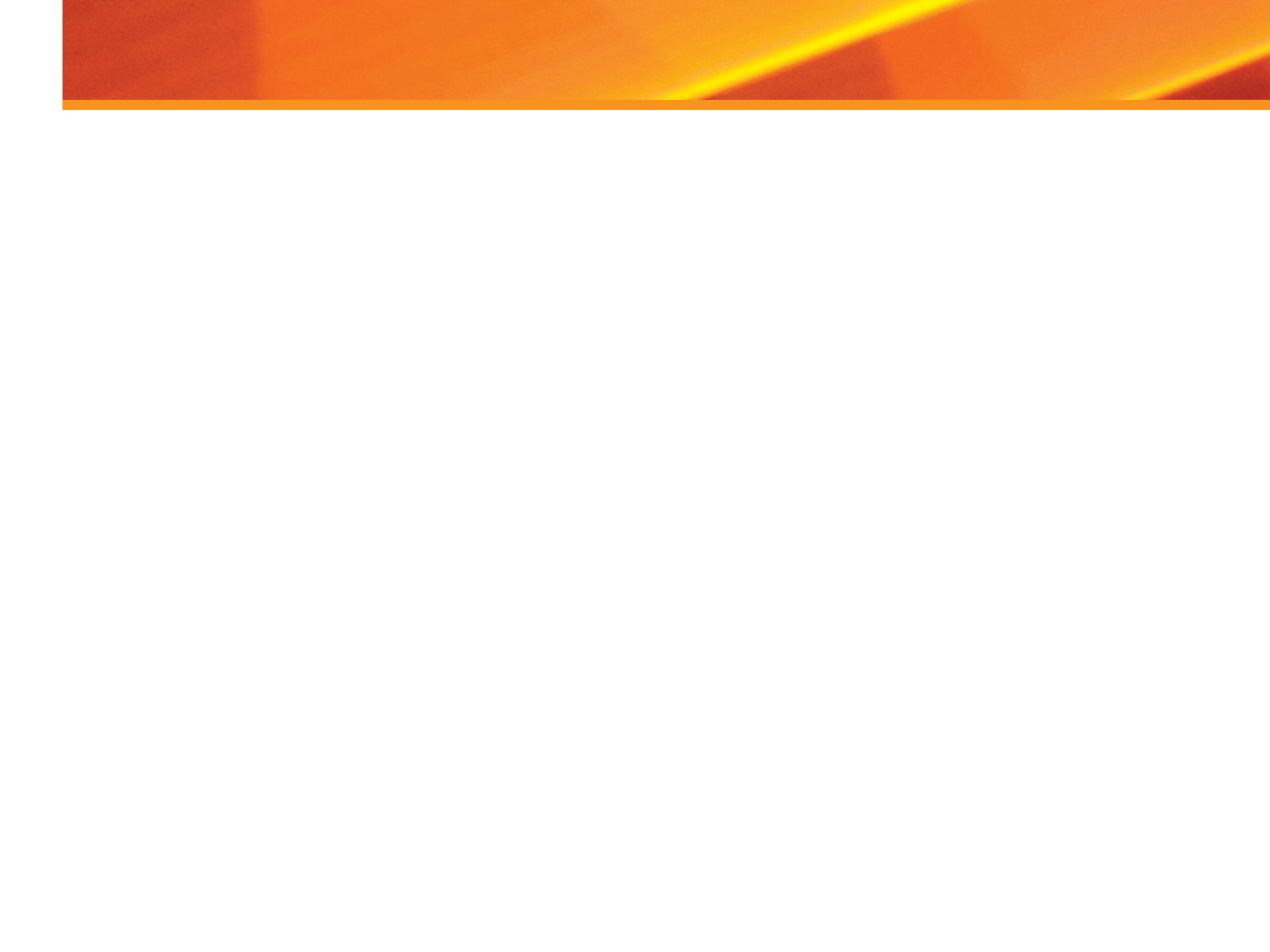 Scheme for Subsidy on Exchange
Level of Subsidy - SSE
(A)
(B)
Means-tested SSEBR
(A)
(B)
6
[Speaker Notes: Various Bursary amount: ranging from 2,500 to 10,000 depends on exchange region

助學金金金額可能會按各 exchange region 之洗費調整]
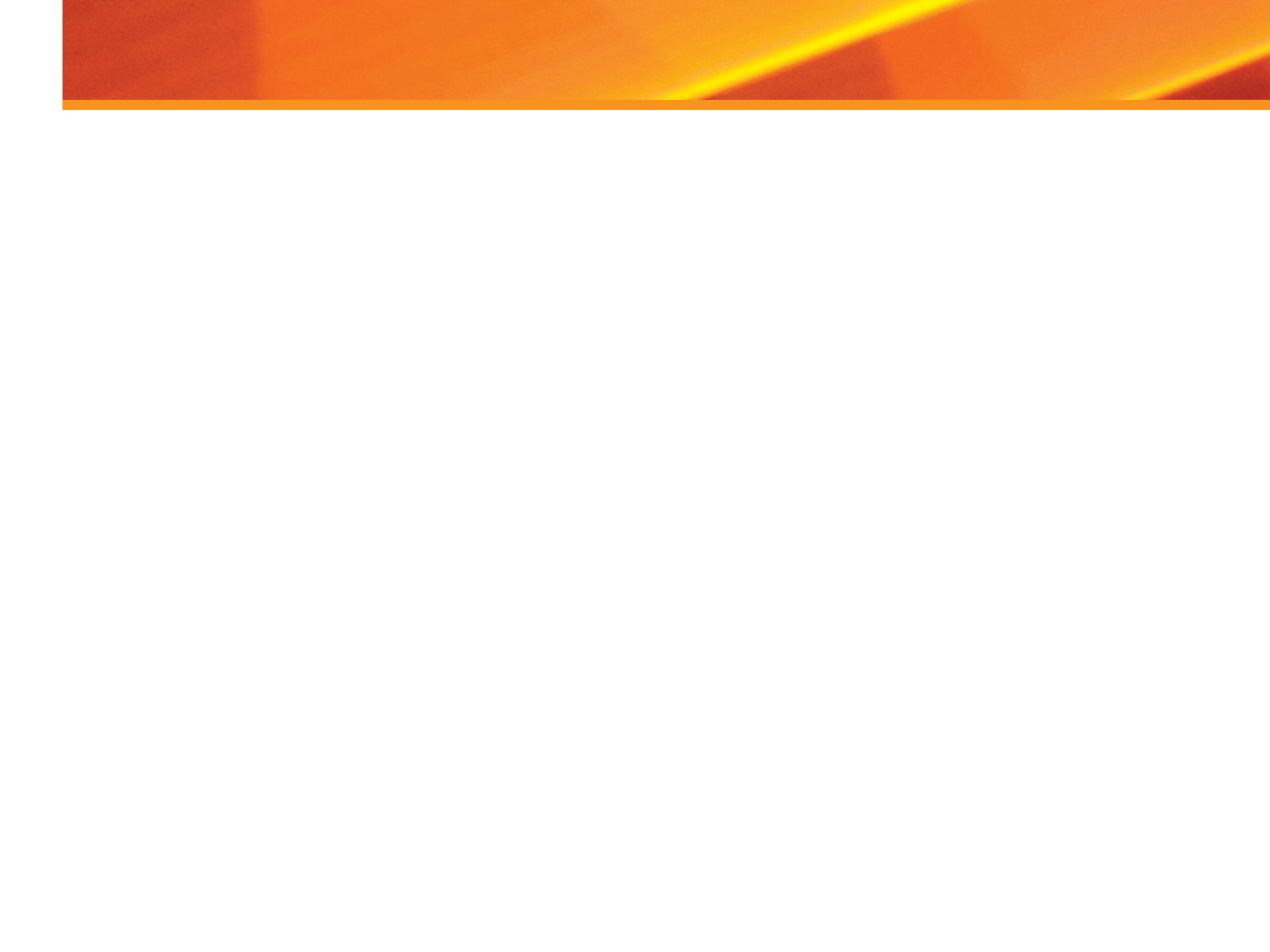 Scheme for Subsidy on Exchange
Calculation Formula
Maximum subsidy amount granted

[Component (A) + Component (B)] x level of student finance approved by SFO
                                                                      (in terms of % of full grant)

Example
If a student is receiving 50% of full grant from Student Finance Office (SFO) joins an exchange activity in Hungary for 100 days, the maximum amount of the subsidy will be HK$16,500. In cases where the financial assistance level by the SFO is lower than 50%, the financial assistance level to be adopted in the calculation will be adjusted upward to 50%.

Calculation:
Max. Subsidy Amount Granted  
= 50% x [(a)$8,000 + (b)$25,000]= HK$16,500
7
[Speaker Notes: Various Bursary amount: ranging from 2,500 to 10,000 depends on exchange region

助學金金金額可能會按各 exchange region 之洗費調整]
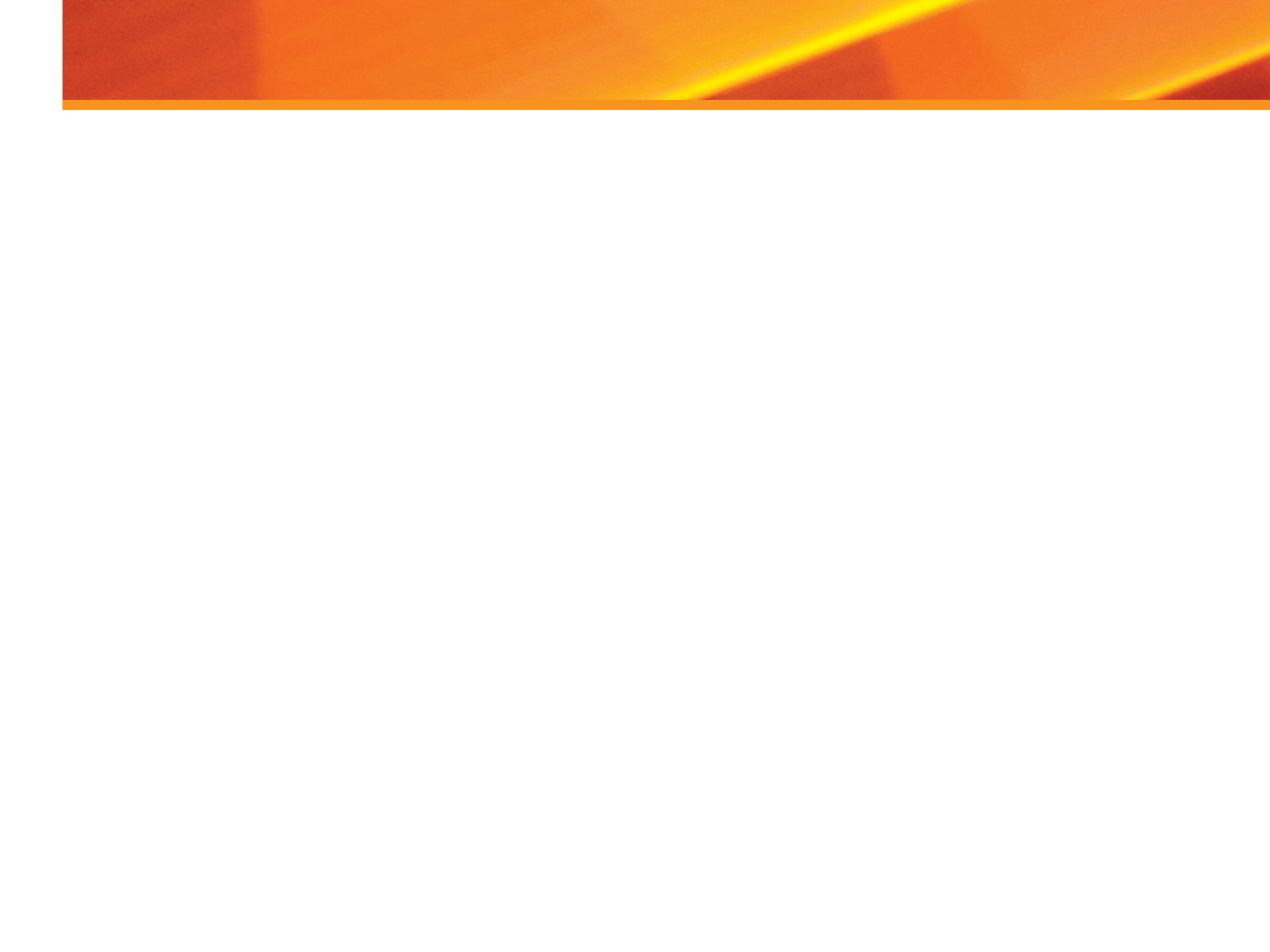 Scheme for Subsidy on Exchange
Eligibility Criteria
8
[Speaker Notes: 讀 full-time UGC-funded programme LOCAL students 

必須被獲選參加IO／GCA organized SEP

同學必須通過家庭入息審查，入息審查會按照一般批HKIEd General Bursary啲做法去做，同學唔係一申請就有

同學如獲發助學金，而獲發助學金之後，個shortfall of estimated cost 不能多於該地區的exchange bursary

以下有兩個example 說明]
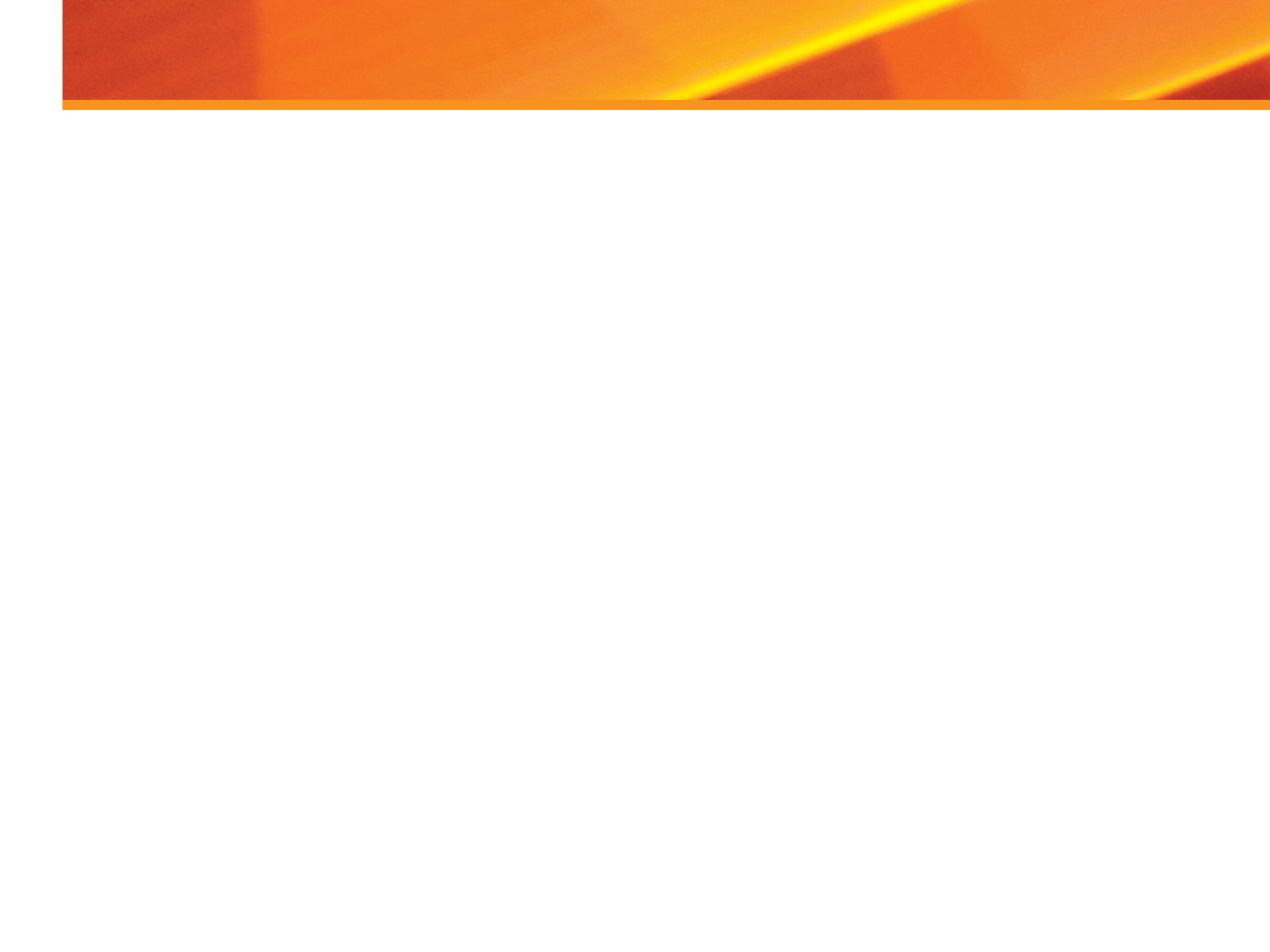 Scheme for Subsidy on Exchange
Selection Criteria
Students are only eligible for the SSE once throughout their study in programmes at the same level of study

Students are eligible for SSEBR twice at most, subject to the maximum amount of subsidy of HK$60,000 discounted by the latest level of student finance throughout their study at the same level

Destinations of every exchange activities subsidized under SSEBR and SSE should be different in terms of country/economy

Priority should be given to credit-bearing or award-bearing exchange programme

Subject to  subsidy funding available
9
[Speaker Notes: 同學必須通過家庭入息審查，入息審查，機制參考政府學生資助辨事處－資助專上課程學生資助計劃

同學如果有申請Grant Loan 而有 Grant Loan Result, 請準備定；因為將會有政府交流助學金，而該助學金有需要 Grant Loan Result,詳情會在稍後助學金申請時公佈

除咗付合家庭入息審查之外，都要視乎院校該年院校之Bursary Funding]
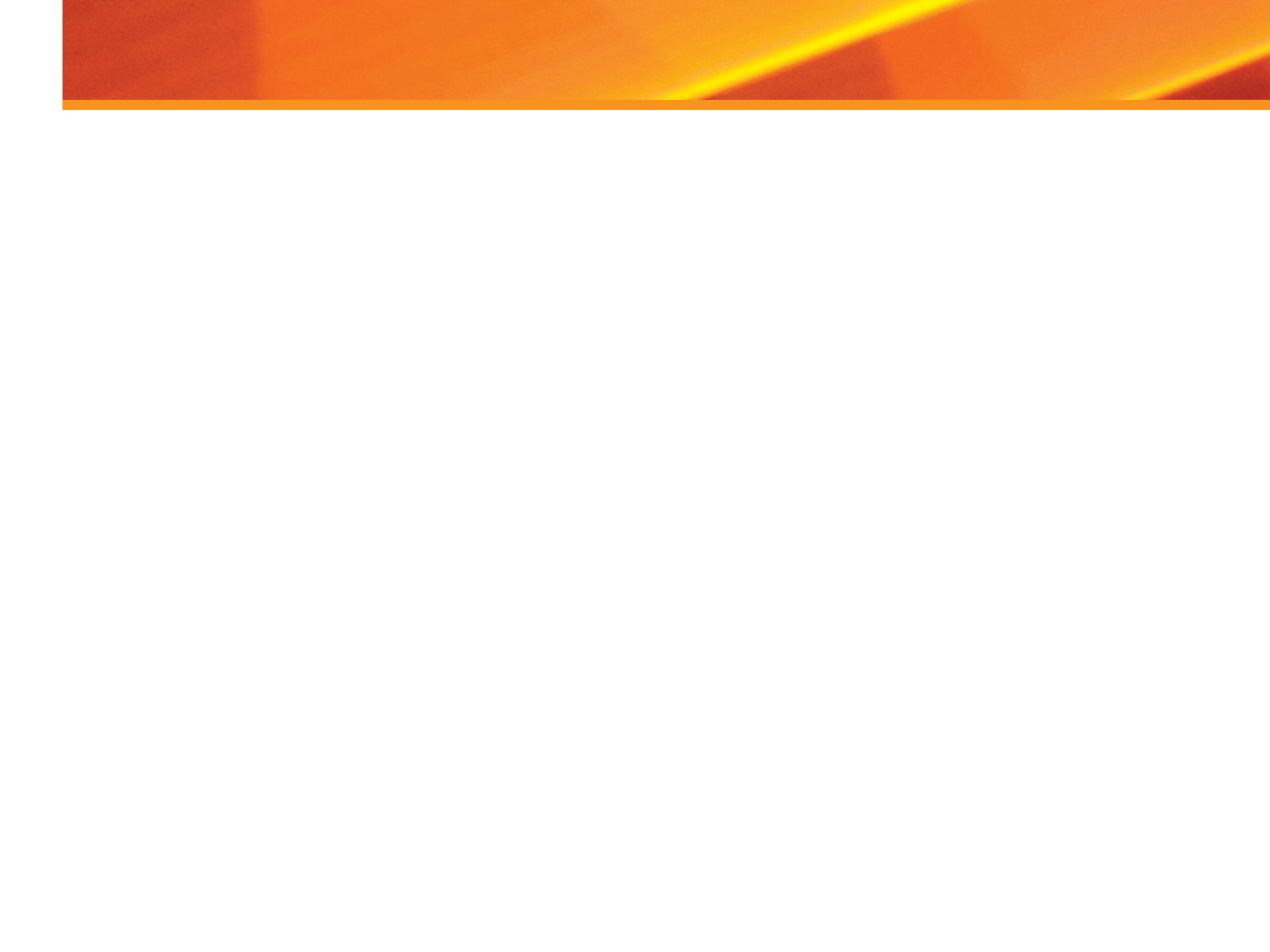 Scheme for Subsidy on Exchange
10
[Speaker Notes: 獲發助學金同學需要交 Bursary Undertaking

同學必須完成該 Exchange 同埋在exchange 期間保持滿意表現]
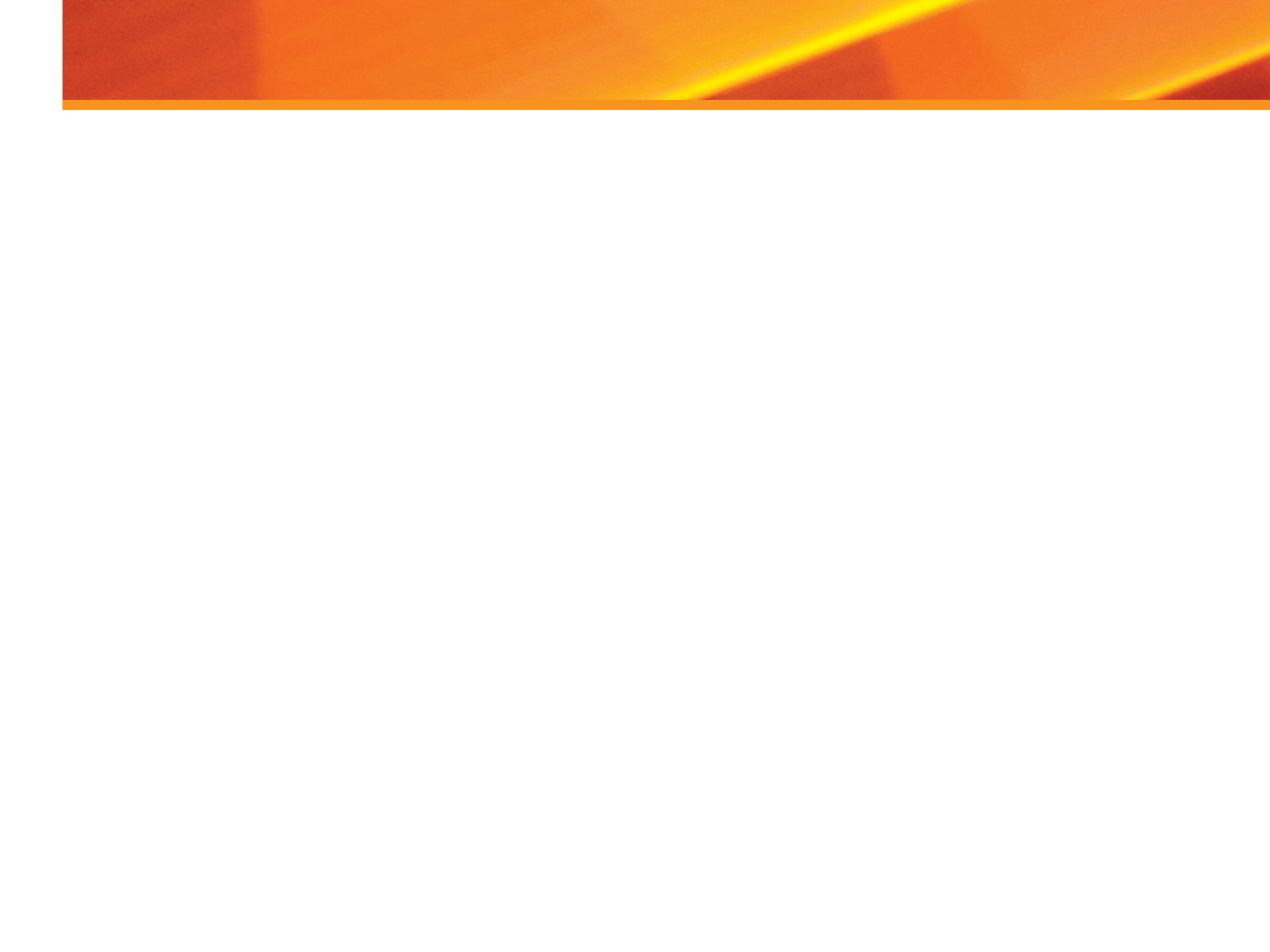 Scheme for Subsidy on Exchange
Supporting Documents Needed
SID copy

2. Grant/Loan Notification Result or Notification Letter on Comprehensive  Social Security Assistance (if any)

3. Acceptance Letter issued from the overseas exchange institution

*Incomplete or late applications will not be processed
11
[Speaker Notes: 同學必須通過家庭入息審查，入息審查，機制參考政府學生資助辨事處－資助專上課程學生資助計劃

同學如果有申請Grant Loan 而有 Grant Loan Result, 請準備定；因為將會有政府交流助學金，而該助學金有需要 Grant Loan Result,詳情會在稍後助學金申請時公佈

除咗付合家庭入息審查之外，都要視乎院校該年院校之Bursary Funding]
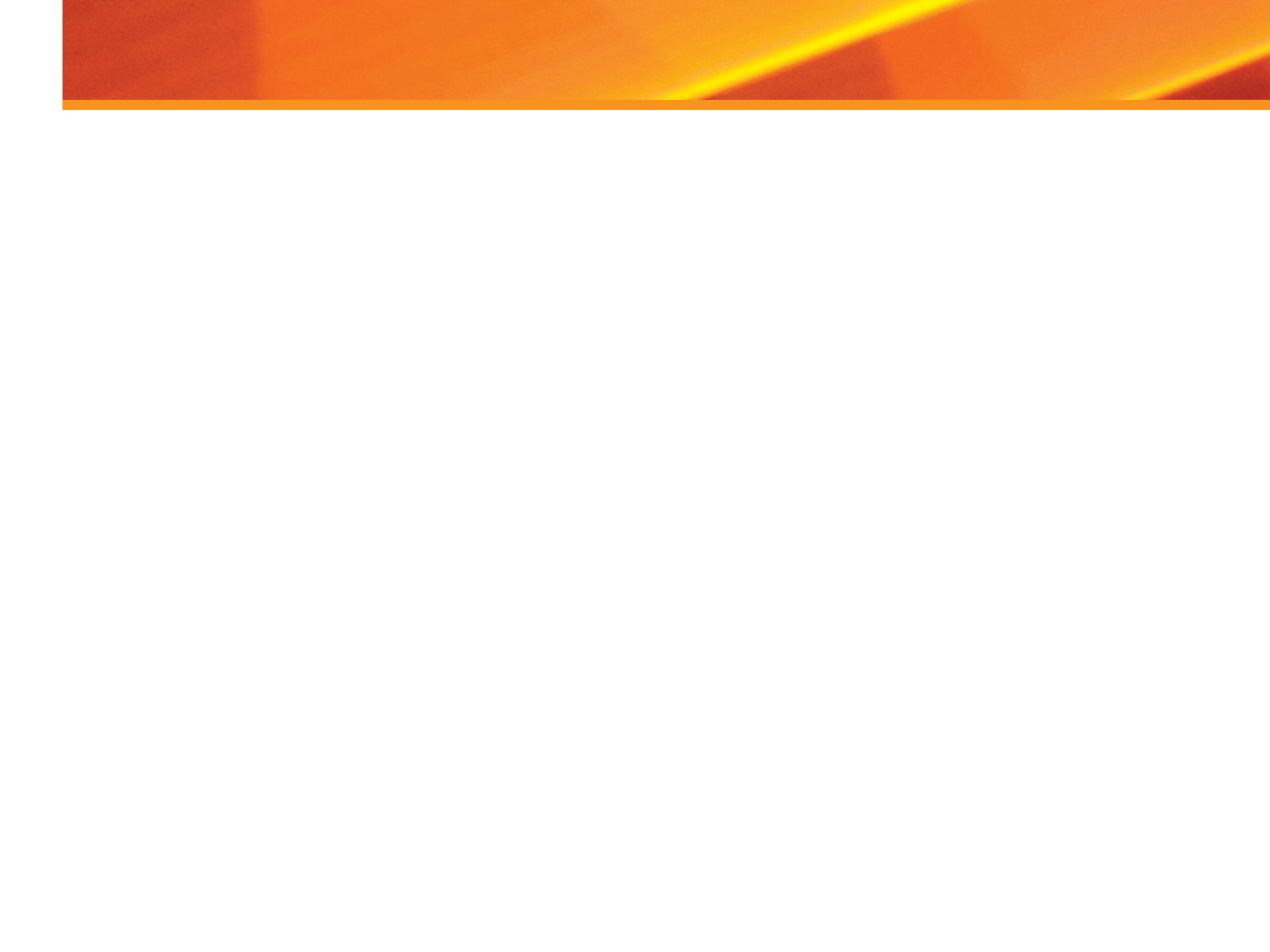 Scheme for Subsidy on Exchange
Approved means-tested grant
Student Name
Student ID & HKID
TSFS / FASP
Amount > 0
12
[Speaker Notes: 合資格同學會在2月中收到email invitation;詳述各助學金申請資格；同學必須閱讀清楚整份 Application Guideline

在Application deadline 前遞交所有 supporting  同  application form 去 SAO]
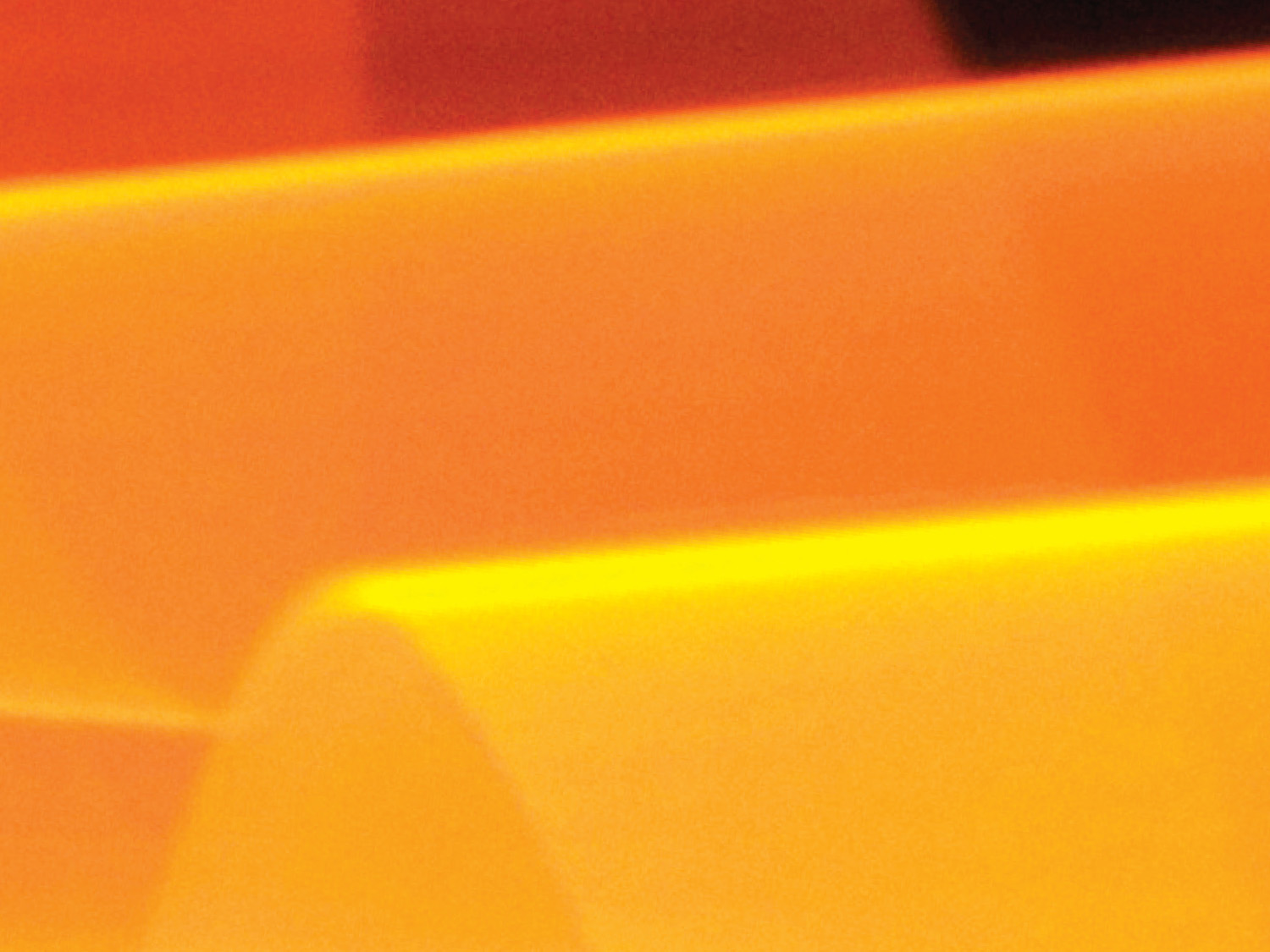 Non-means-tested Schemes for Subsidy on Exchange
Non-means-tested Mainland Experience Subsidy (Non-means-tested MES)
Non-means-tested SSEBR
13
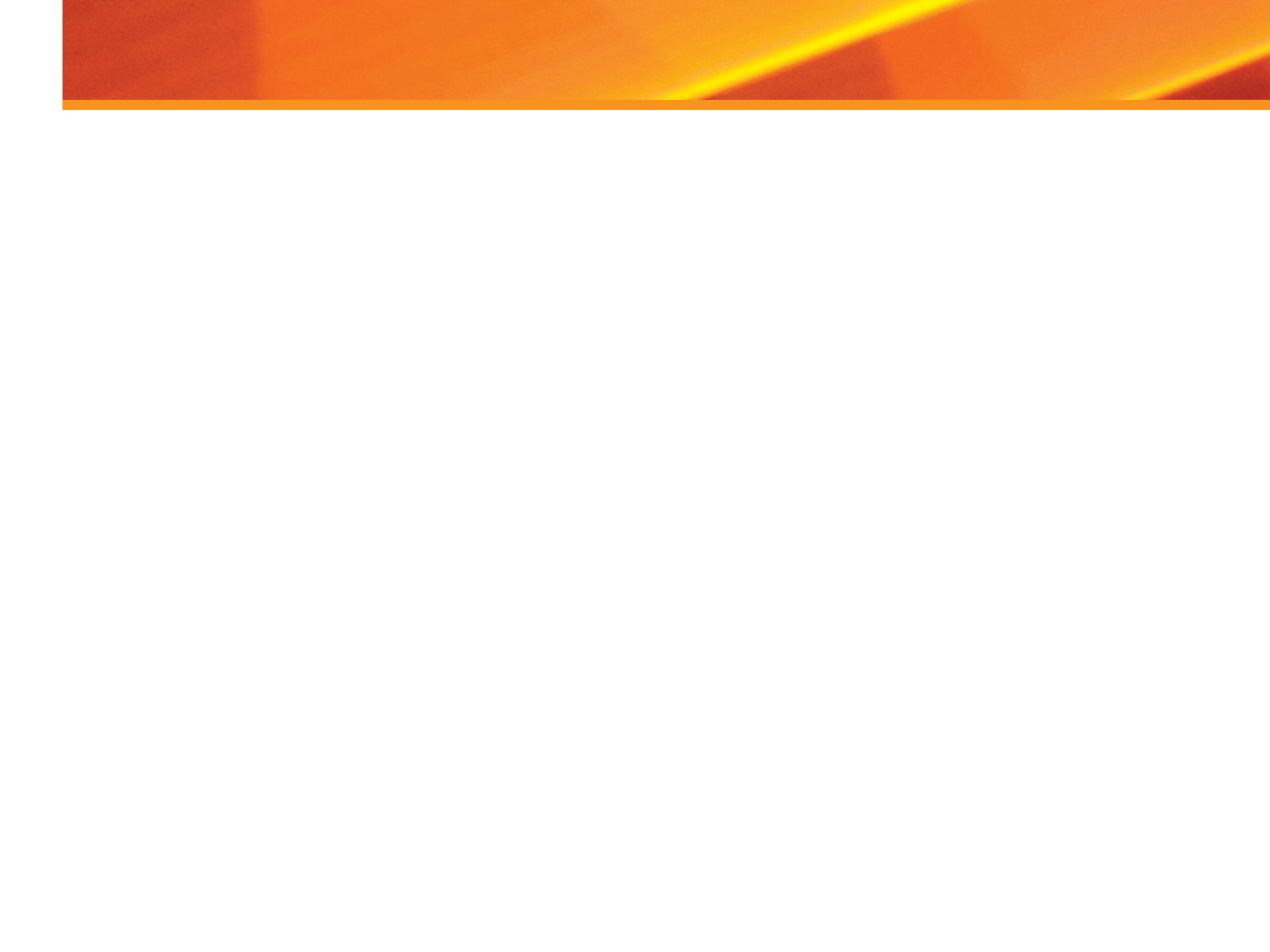 Non-means-tested Schemes for Subsidy on Exchange
Eligible Exchange Activities
14
[Speaker Notes: Various Bursary amount: ranging from 2,500 to 10,000 depends on exchange region

助學金金金額可能會按各 exchange region 之洗費調整]
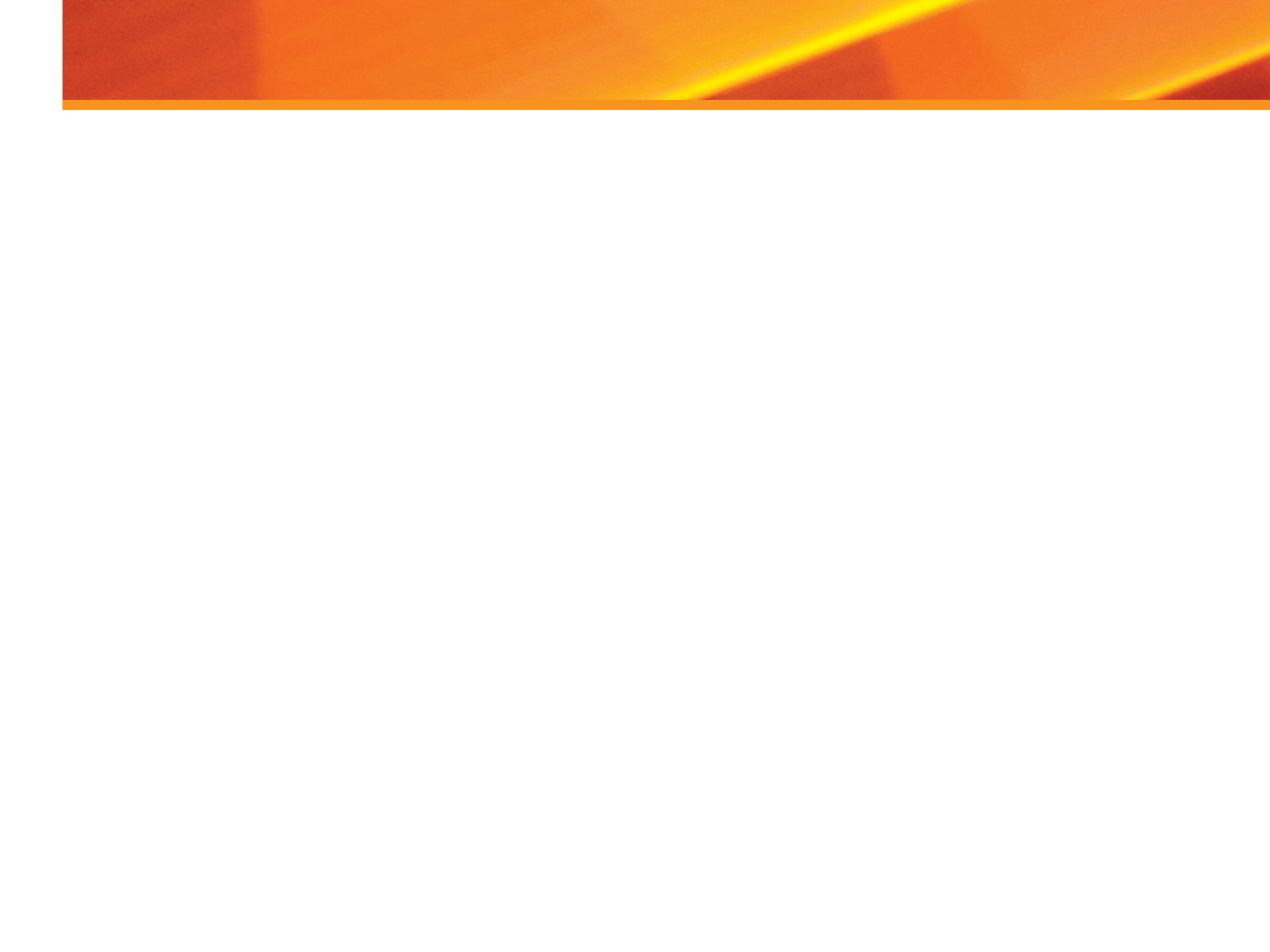 Non-means-tested Schemes for Subsidy on Exchange
15
[Speaker Notes: 獲發助學金同學需要交 Bursary Undertaking

同學必須完成該 Exchange 同埋在exchange 期間保持滿意表現]
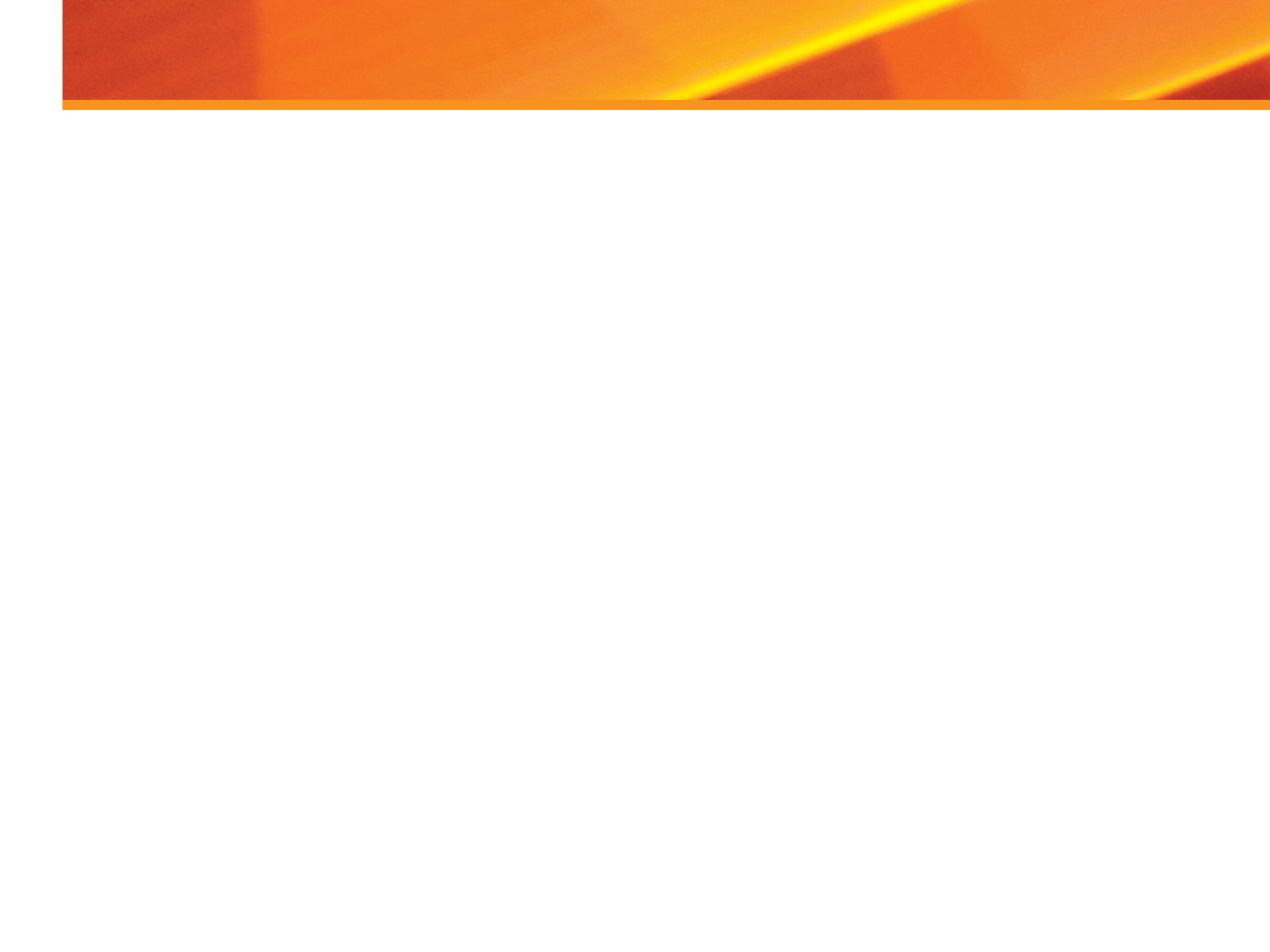 Non-means-tested Scheme for Subsidy on Exchange
Supporting Documents Needed
SID copy

2. Acceptance Letter issued from the overseas exchange institution

*Incomplete or late applications will not be processed
16
[Speaker Notes: 同學必須通過家庭入息審查，入息審查，機制參考政府學生資助辨事處－資助專上課程學生資助計劃

同學如果有申請Grant Loan 而有 Grant Loan Result, 請準備定；因為將會有政府交流助學金，而該助學金有需要 Grant Loan Result,詳情會在稍後助學金申請時公佈

除咗付合家庭入息審查之外，都要視乎院校該年院校之Bursary Funding]
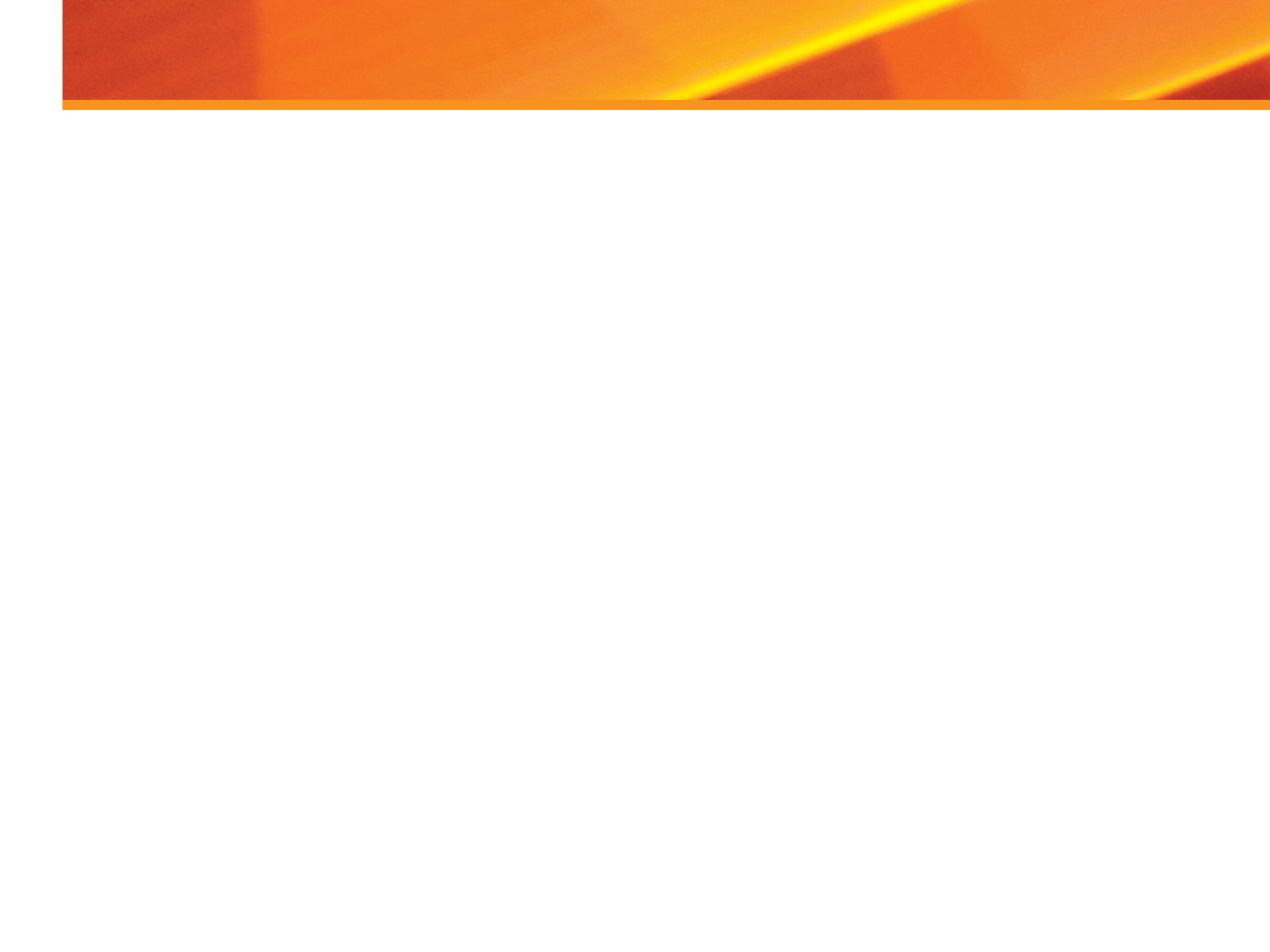 For both means-tested and non-means-tested Scheme for Subsidy on Exchange
Subsidy Recipient’s Obligations
Sign an online undertaking form to comply with respective terms and conditions; and 

Submit Declaration for Exchange Subsidy Claim Form together with three major receipt copies WITHIN one month after the programme end date.

EdUHK reserves the right to demand return of any subsidy amount granted if the subsidy recipients do not fulfill any of the above conditions or subsidy received is greater than actual direct costs associated with the exchange activity
17
[Speaker Notes: 獲發助學金同學需要交 Bursary Undertaking

同學必須完成該 Exchange 同埋在exchange 期間保持滿意表現]
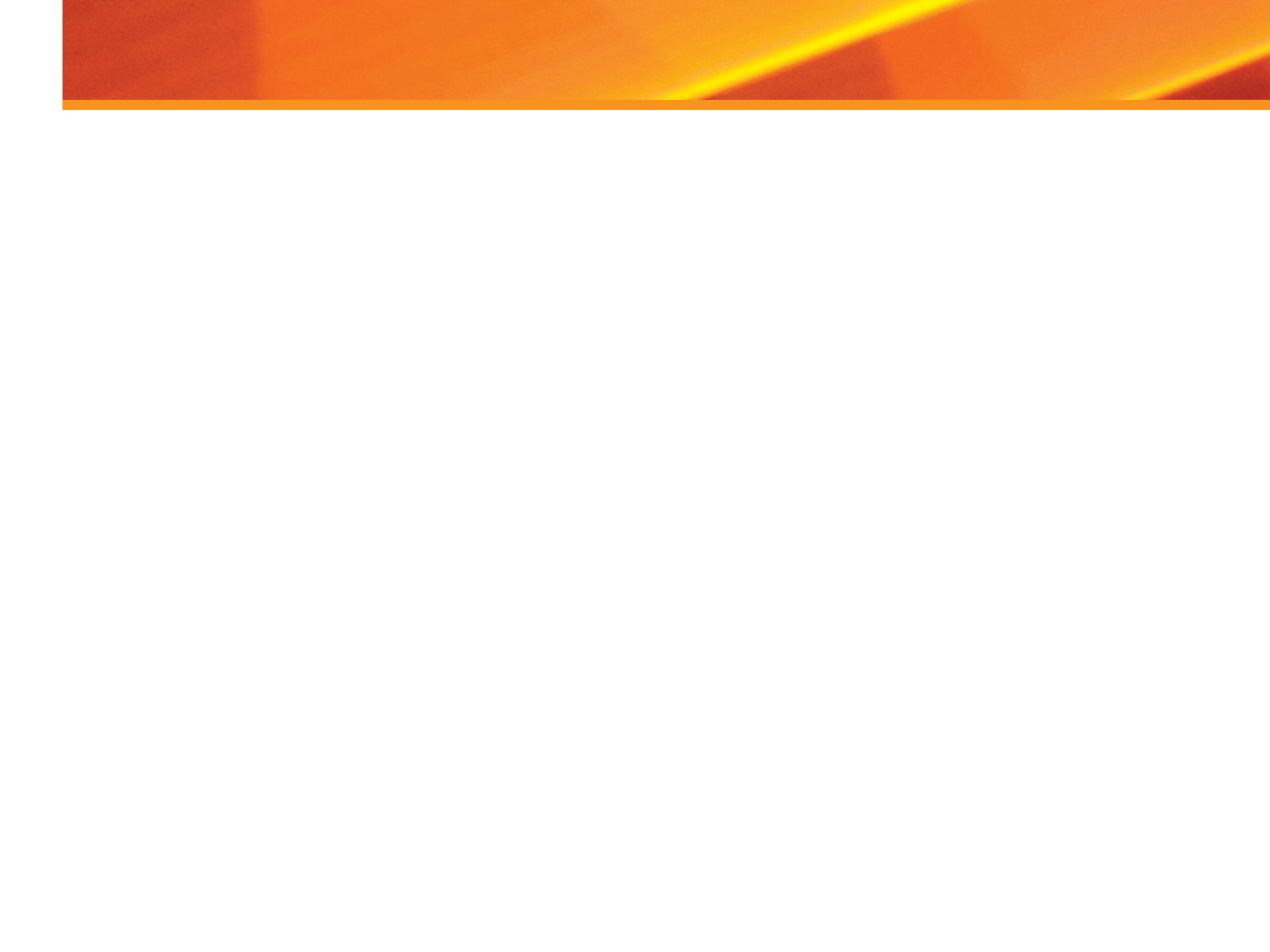 For both means-tested and non-means-tested Scheme for Subsidy on Exchange
Declaration for Exchange Subsidy Claim Form
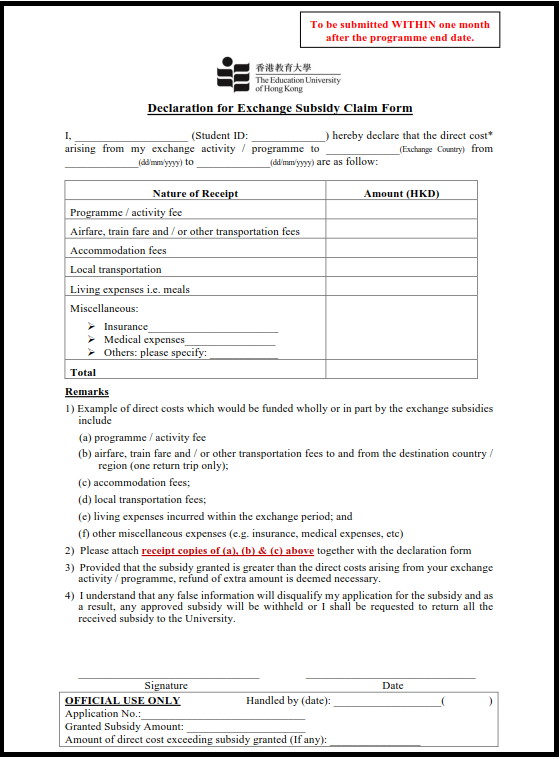 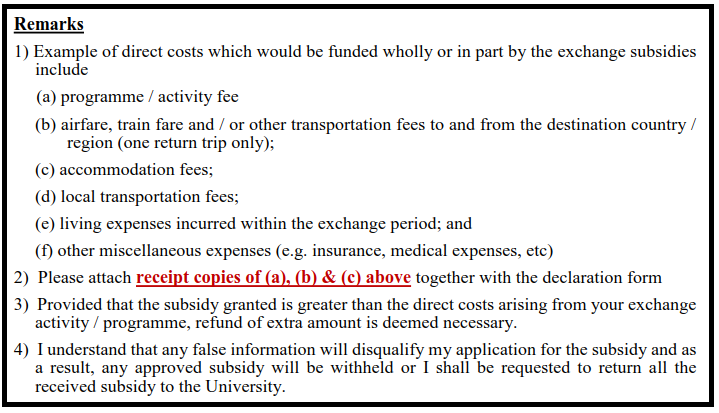 18
[Speaker Notes: 合資格同學會在2月中收到email invitation;詳述各助學金申請資格；同學必須閱讀清楚整份 Application Guideline

在Application deadline 前遞交所有 supporting  同  application form 去 SAO]
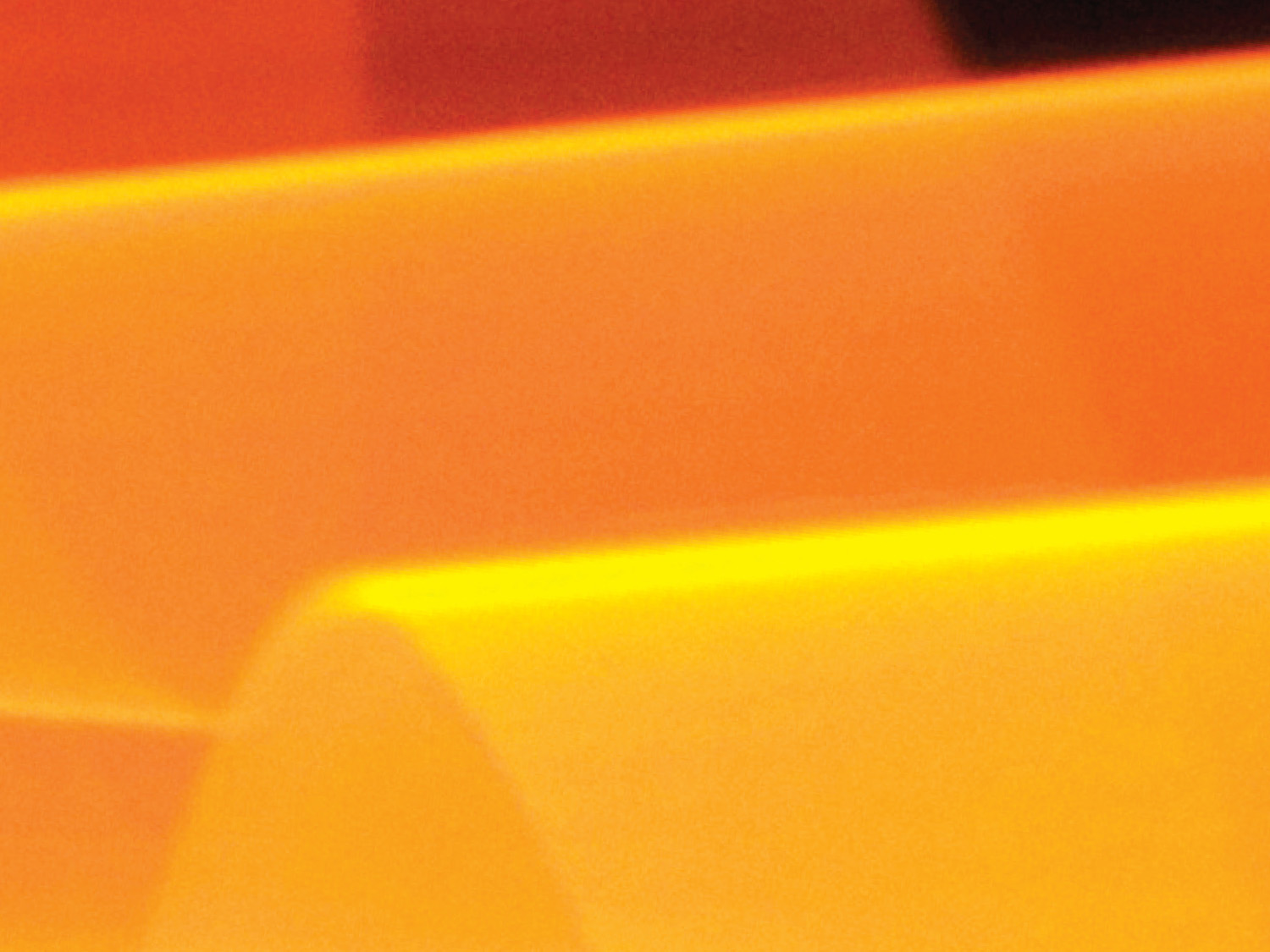 Workflow
19
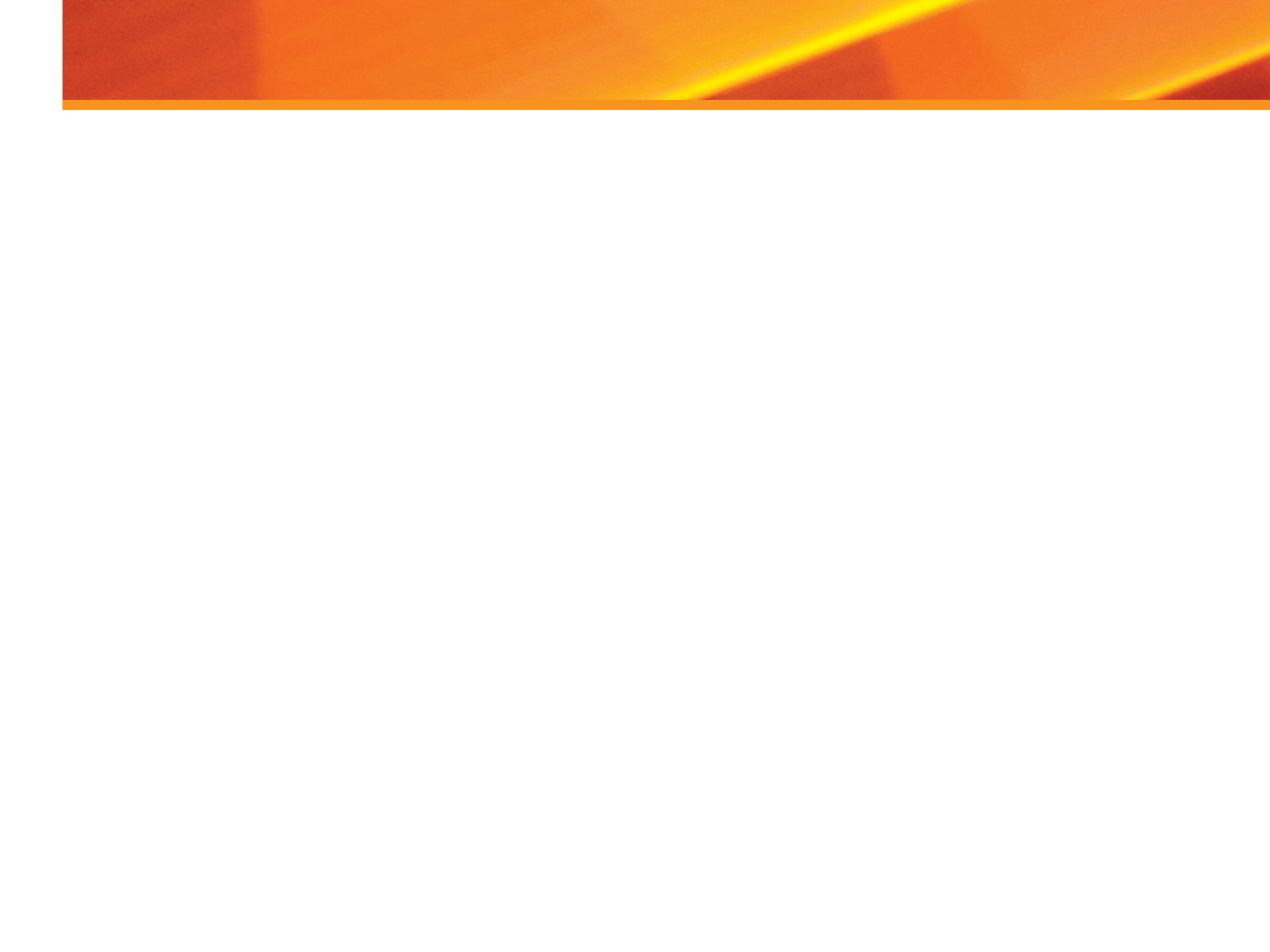 Scheme for Subsidy on Exchange
Application Flowchart
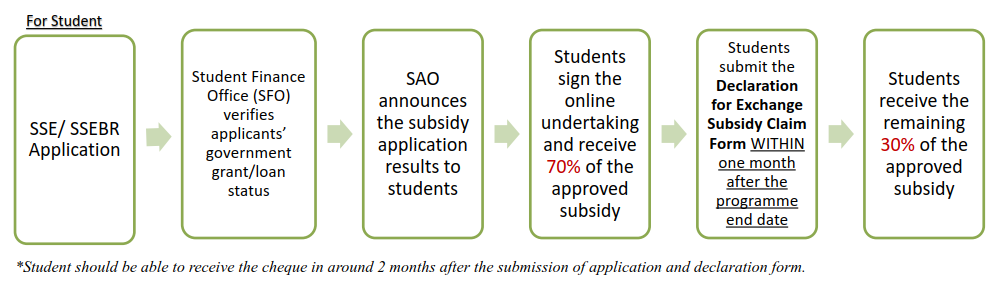 * The approved subsidy will be issued in two installments: 70% will be issued before the exchange activity while the remaining 30% will be issued after submission of Declaration for Exchange Subsidy Claim Form. 
* Student should launch application within one month after the programme end date, the latest, while the exchange activity in a certain academic year should be completed on or before 31 August of that academic year only.
20
[Speaker Notes: 獲發助學金同學需要交 Bursary Undertaking

同學必須完成該 Exchange 同埋在exchange 期間保持滿意表現]
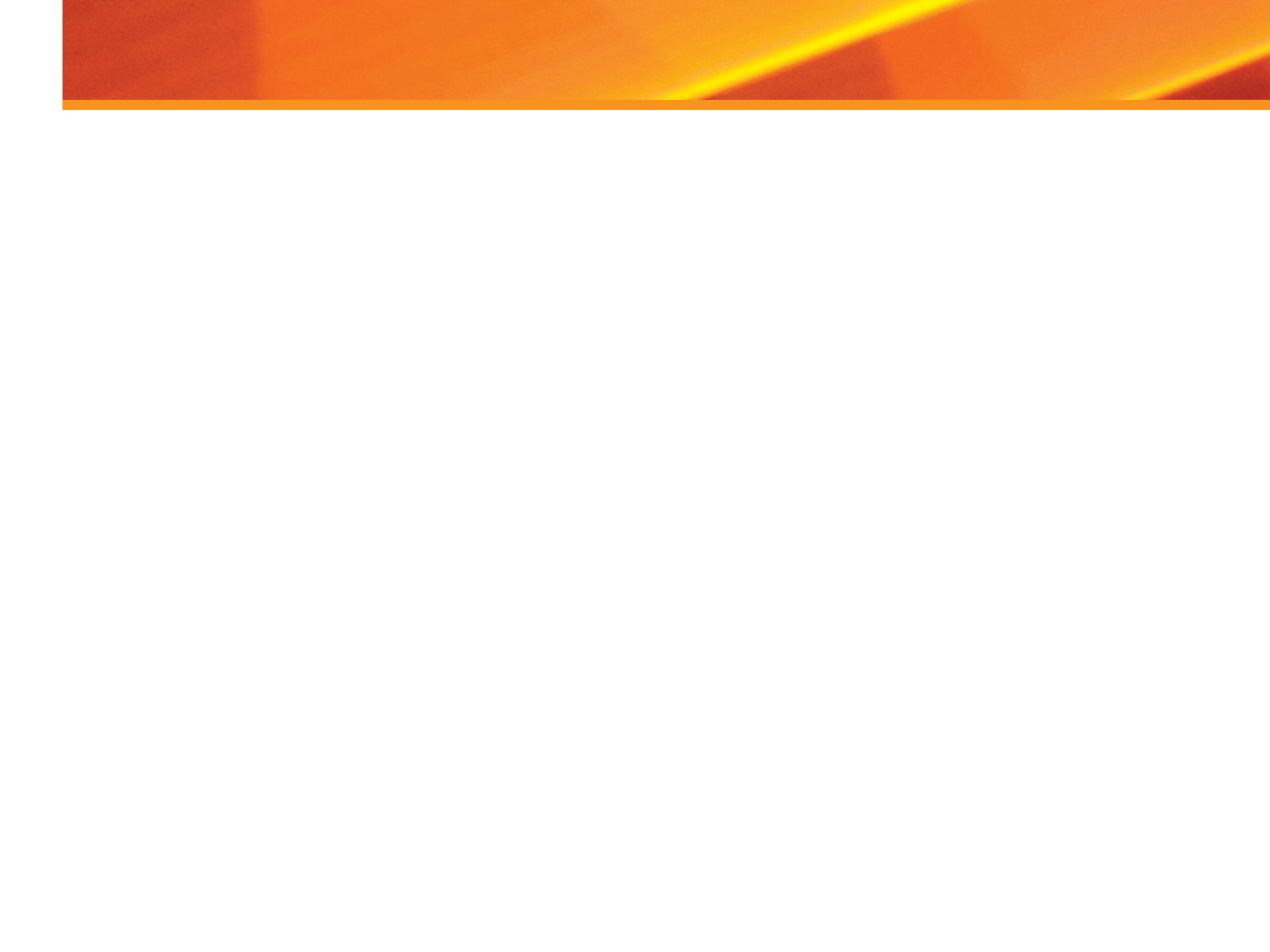 Scheme for Subsidy on Exchange
Enquiries
Student Affairs Office
Ms. Sally Ng
Email: saosfa@eduhk.hk 
Webpage: https://www.eduhk.hk/sao/info/student_finance/schemes_for_subsidy_on_exchange/ 
Location: Cho Kwai Chee Foundation Building, 1/F-01
Office Hour: 	[Mon-Fri]  8:30 am – 5:20 pm
21